如何處理與孩子的衝突而不會傷感情
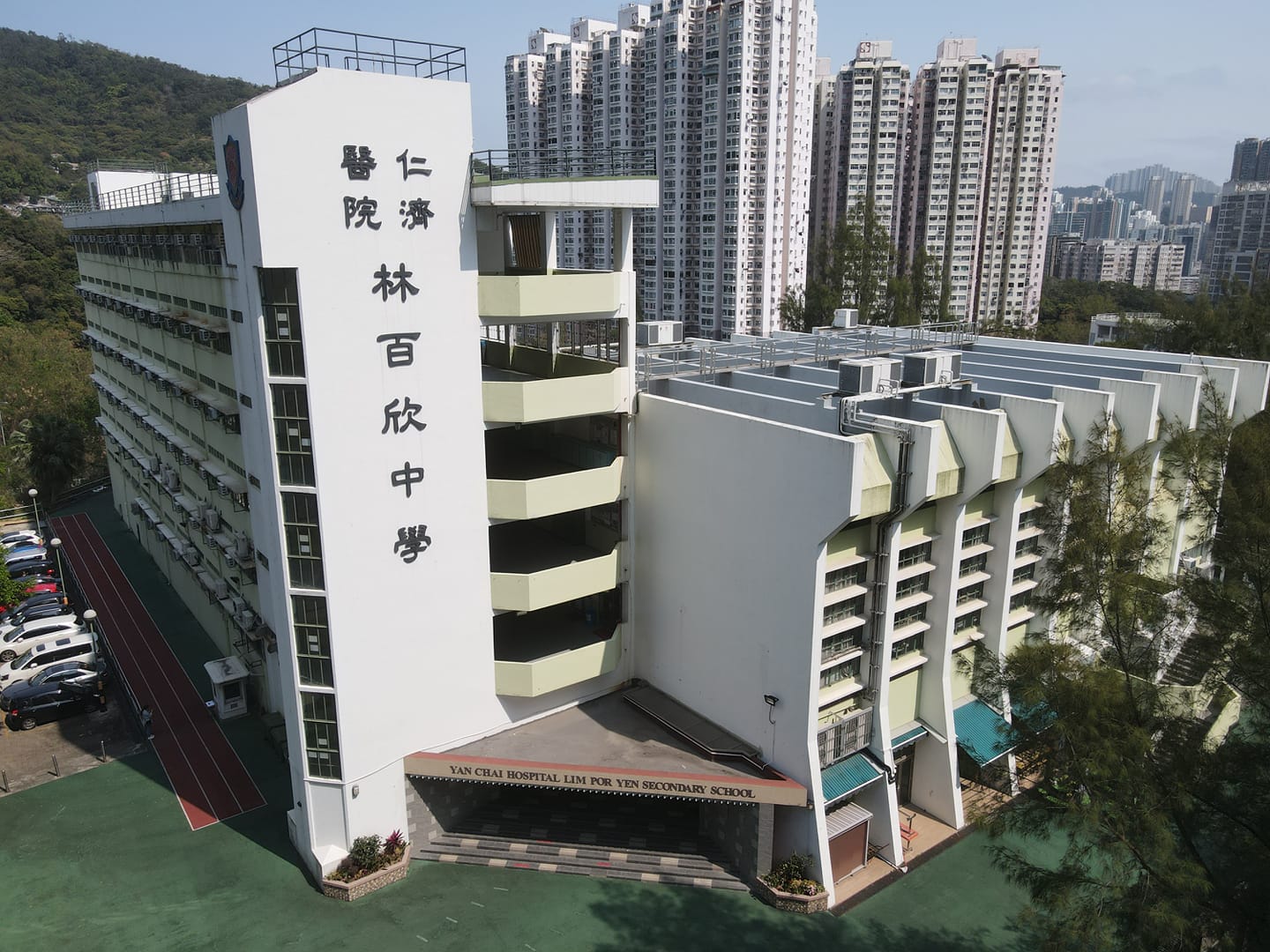 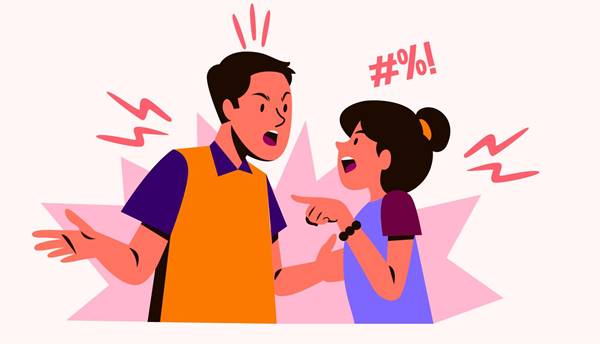 對衝突的理解：可稱為糾紛或紛爭，是指兩個個體的需求、價值觀念和利益引致實際或想像的反對表現。
對親子衝突的理解：可稱為親子出現糾紛或紛爭，也是指父母與子女的需求、價值觀念和利益引致實際差異或思想上出現分歧。而衝突普遍分為言語、肢體、情緒等(感官/五官)。
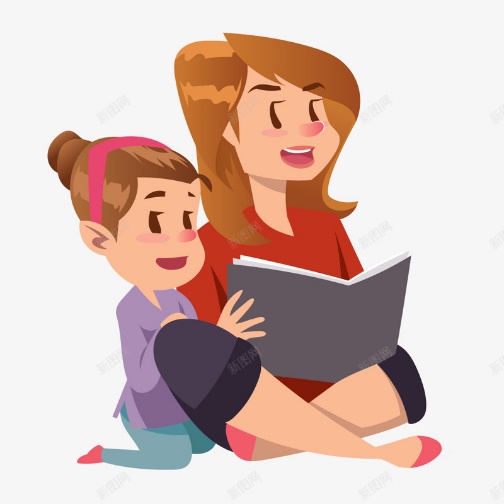 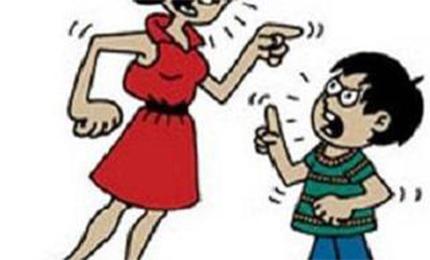 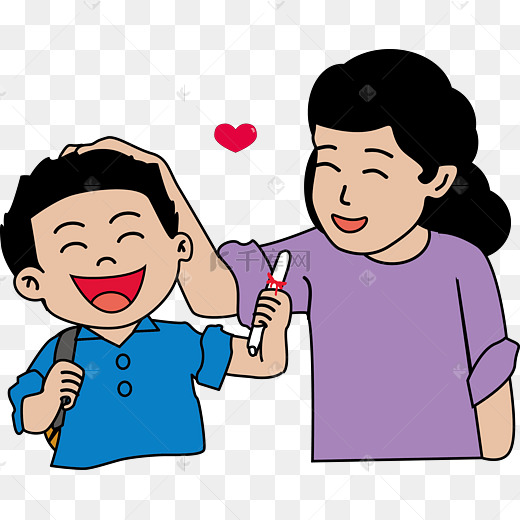 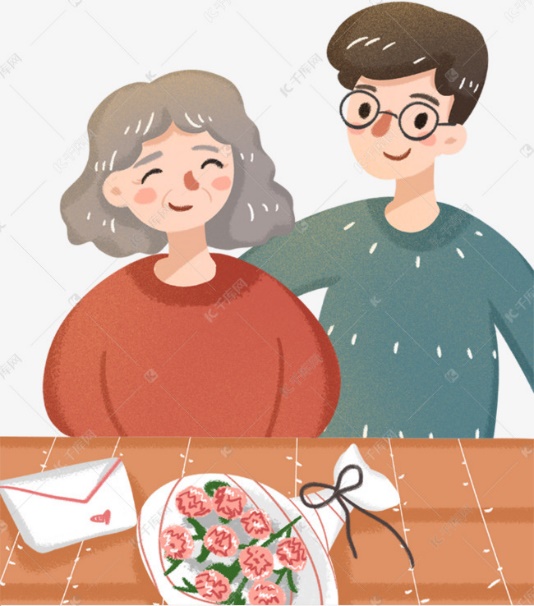 ！？
？
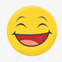 當子女說你好煩
https://www.youtube.com/watch?v=292swq5V2JM
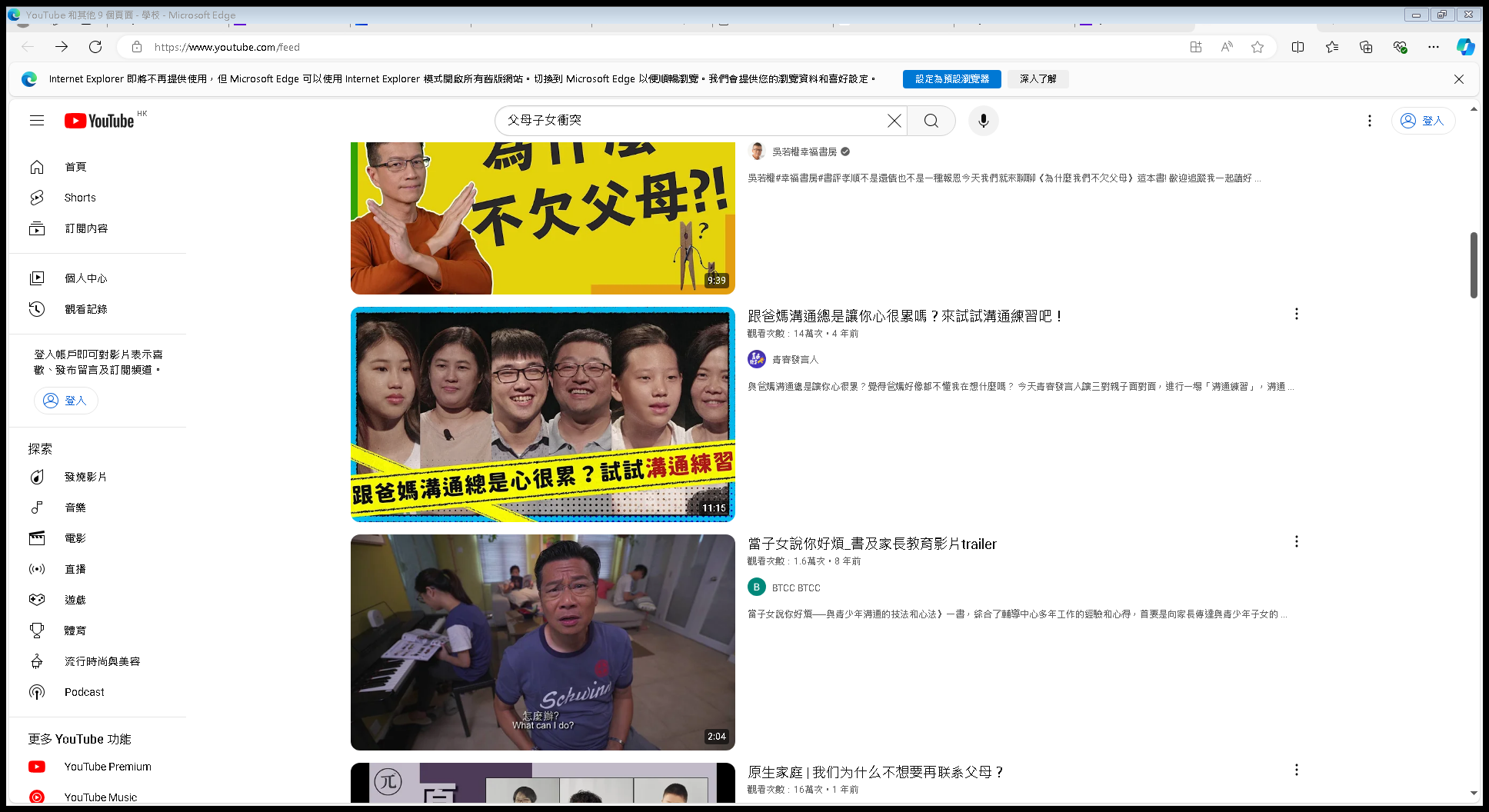 何謂五官/感官？
醫學正統說法的五種感覺器官：
眼睛、耳朵、嘴巴（舌頭）、鼻子、身體（皮膚）。
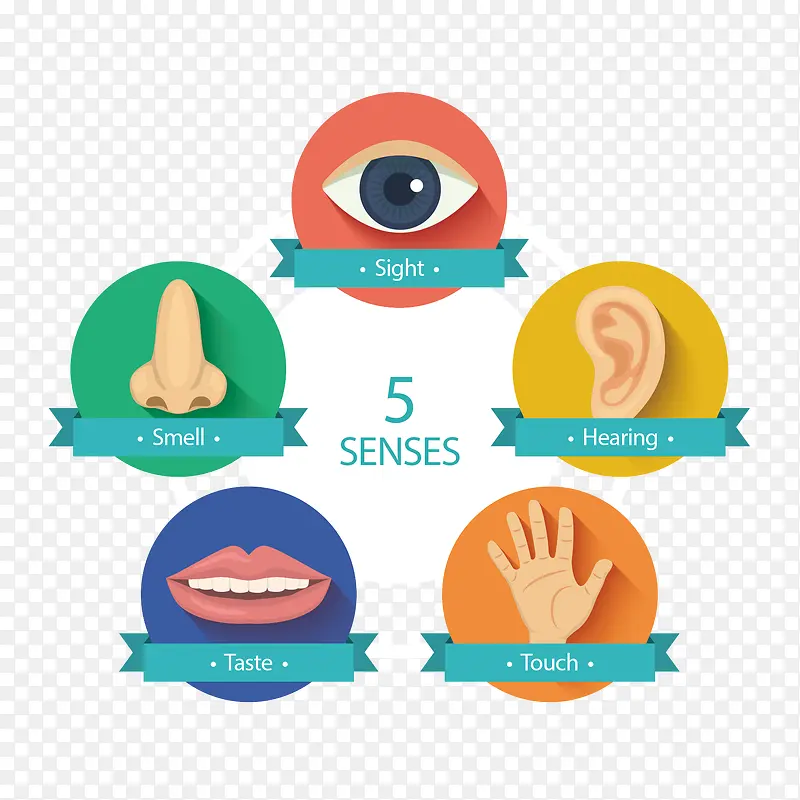 最常用那一個感覺器官？而有時又會為我們帶來一些麻煩？或與別人相處帶來衝突？
試從口字組成的詞語/成語(負面的信息！)
例如：口不對心！

還有嗎？
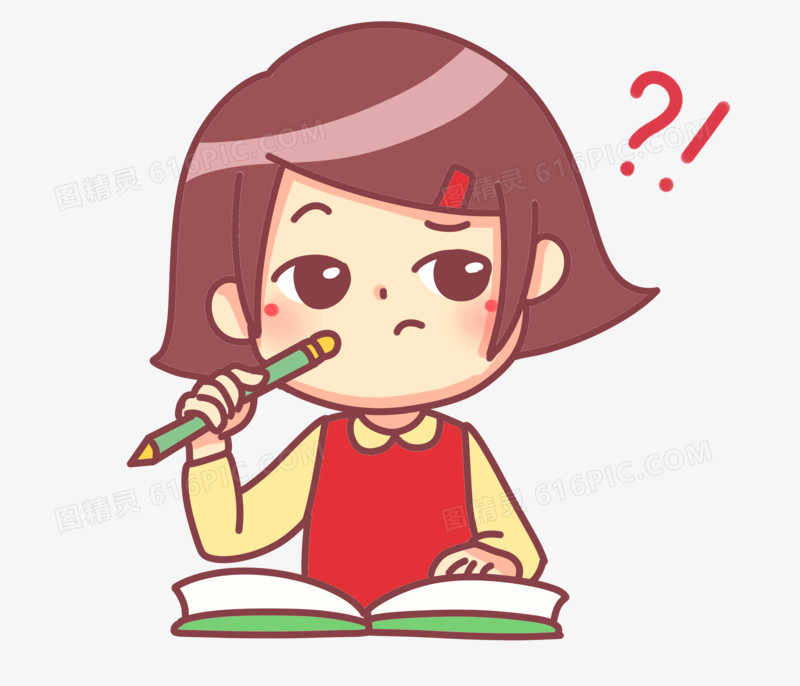 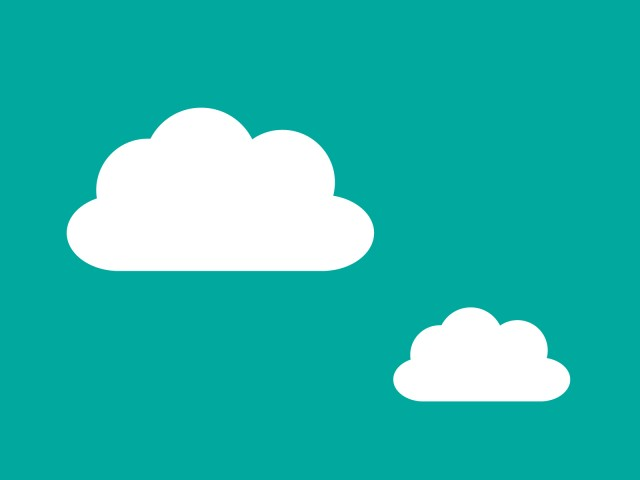 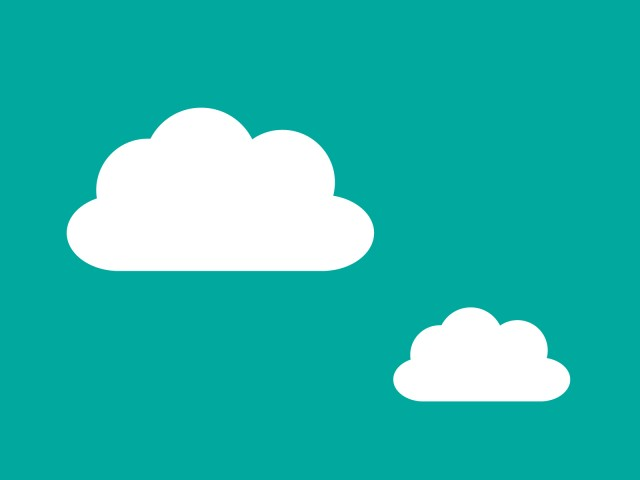 禍從口出
口是生非
？
口不擇言
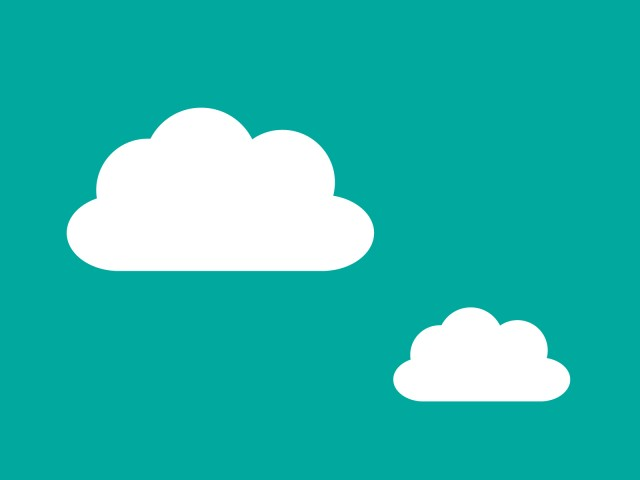 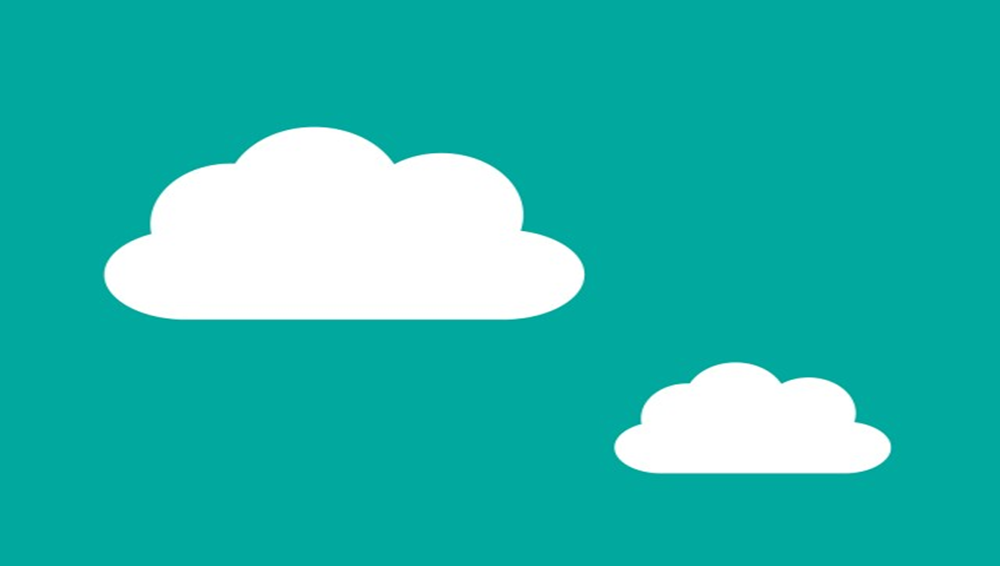 ？
口沫橫飛
？
？
在囝囡不聽教的時候，
你通常會講甚麼說話？
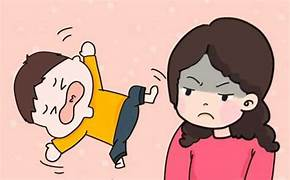 小測試
1、你是故意要把我激死嗎？2、你真係講極都唔聽！3、這有什麼問題呀？咁就要發脾氣！4、你現在是欠打嗎？5、點解別人都可以，你就唔得？6、你夠膽再講多一次？7、你現在是什麼態度呀？8、你是不是又偷什麼東西？9、你唔做，我就唔會比你⋯10、我下次再不會帶你出來！
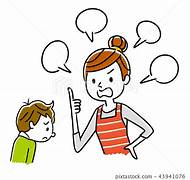 有6句說話不適宜講！

1、你是不是想激死我？（情緒勒索的話）

2、你夠膽再講多一次？（阻止表達的話）

3、這有什麼問題呀？咁就要發脾氣！（缺乏同理心的話）

4、你現在是欠打嗎？（恐嚇的話）

5、你真係十言九鼎！仲要發脾氣！（標籤負向性格）

6、你這樣是甚麼態度？別人都不會這樣…（比較的話）
跟爸媽溝通總是讓你心很累嗎？
https://www.youtube.com/watch?v=BznWwV0JKXM
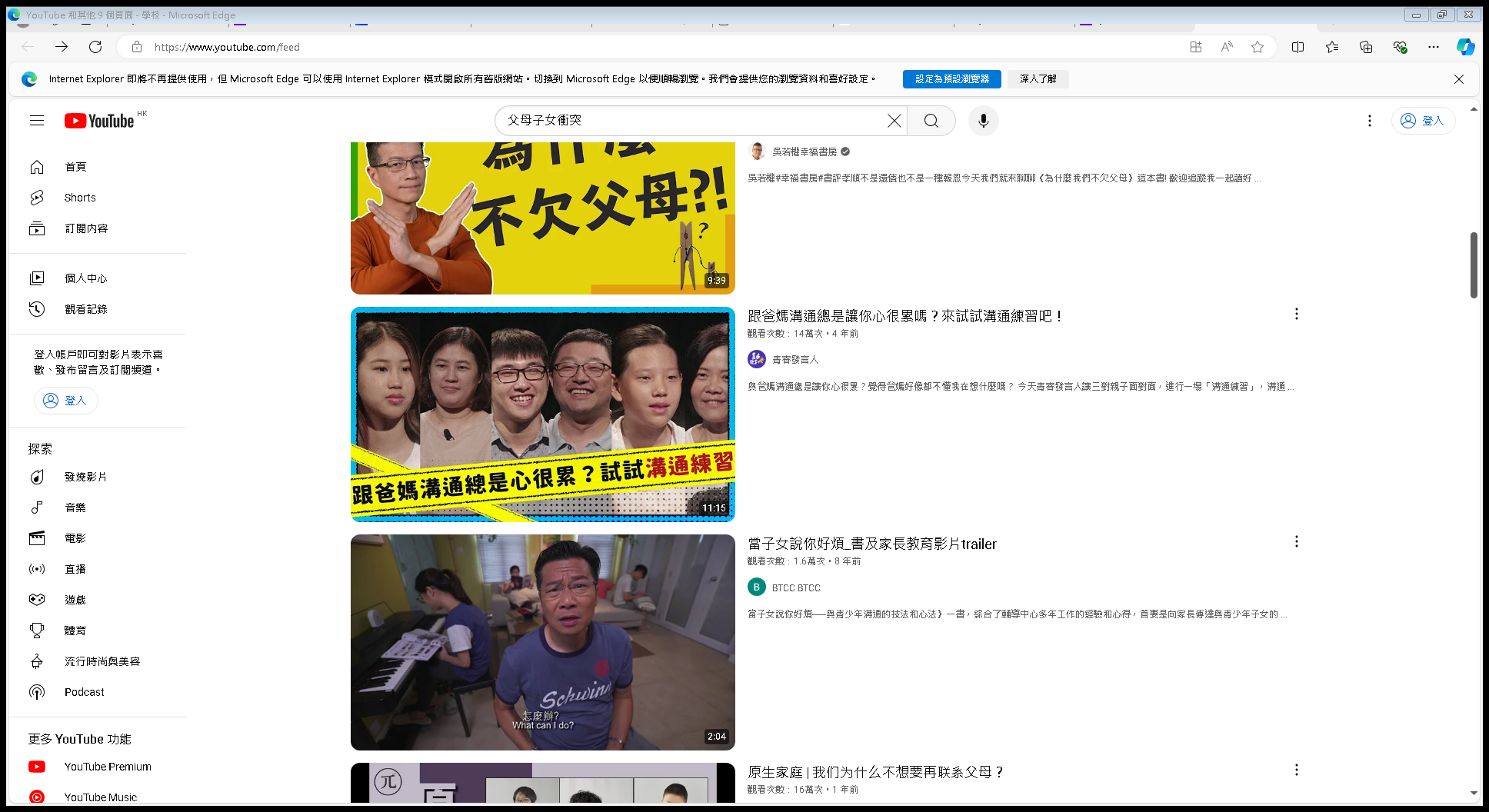 囝囡常見不聽教的行為：
1、好好地講都係唔聽，要大人/父母發脾氣才聽2、只會怕（聽）比較惡的人3、常常沒用心聽、沒記應做的事4、自己先不對，還怪大人/父母好惡5、一直再犯同樣的錯6、提醒他/她不要做，但他/她偏要做7、做錯了，總是怪別人害他/她8、挑戰大人/父母底線、故意行為多9、唔想被人管，但又不能自己管好自己10、怎麼駡都不怕，依然故我
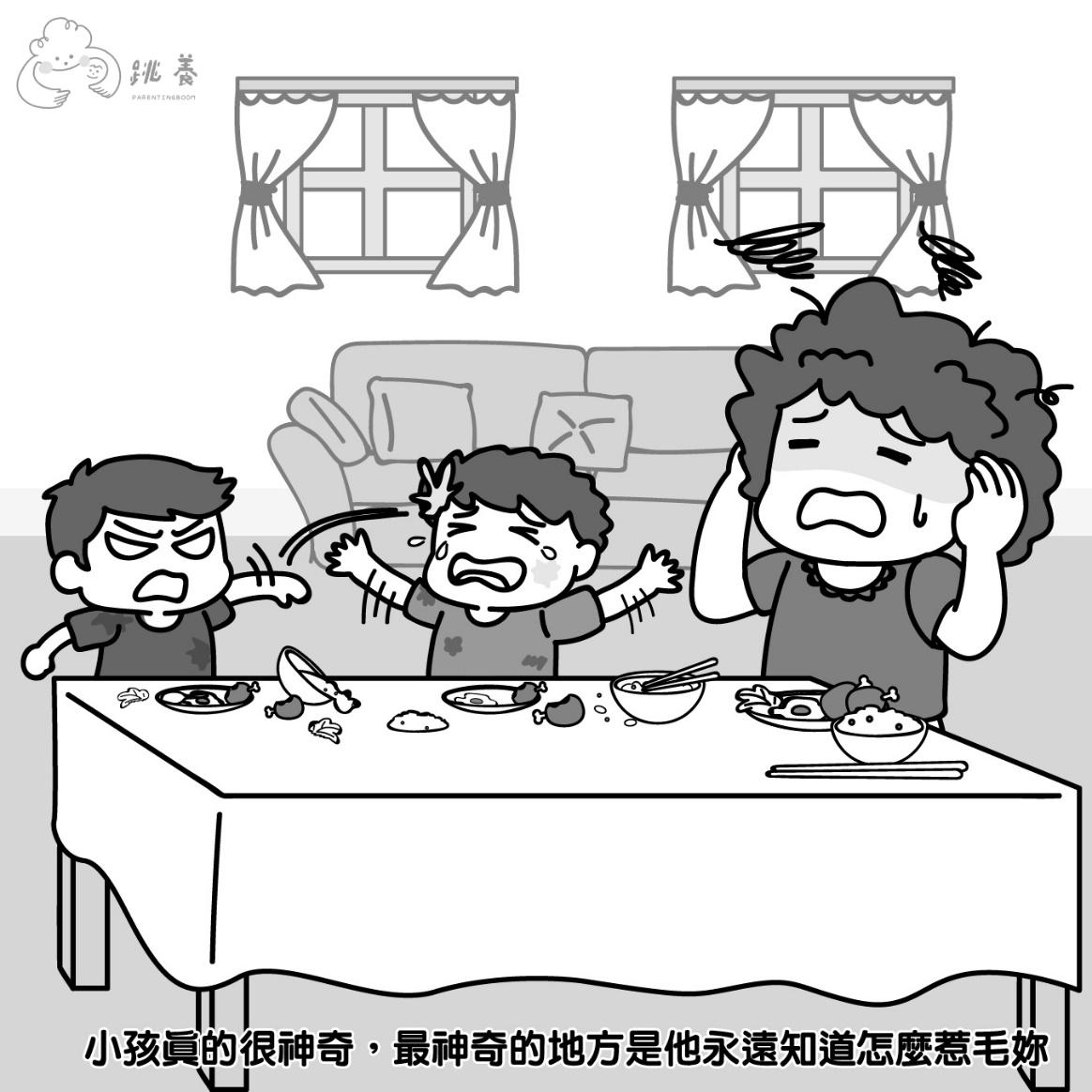 「好好說都不聽」3個心理

心理1、你警告的事唔會發生

心理2、我覺得我才是對的

心理3、我唔想聽、我不喜歡
       被威脅的方式
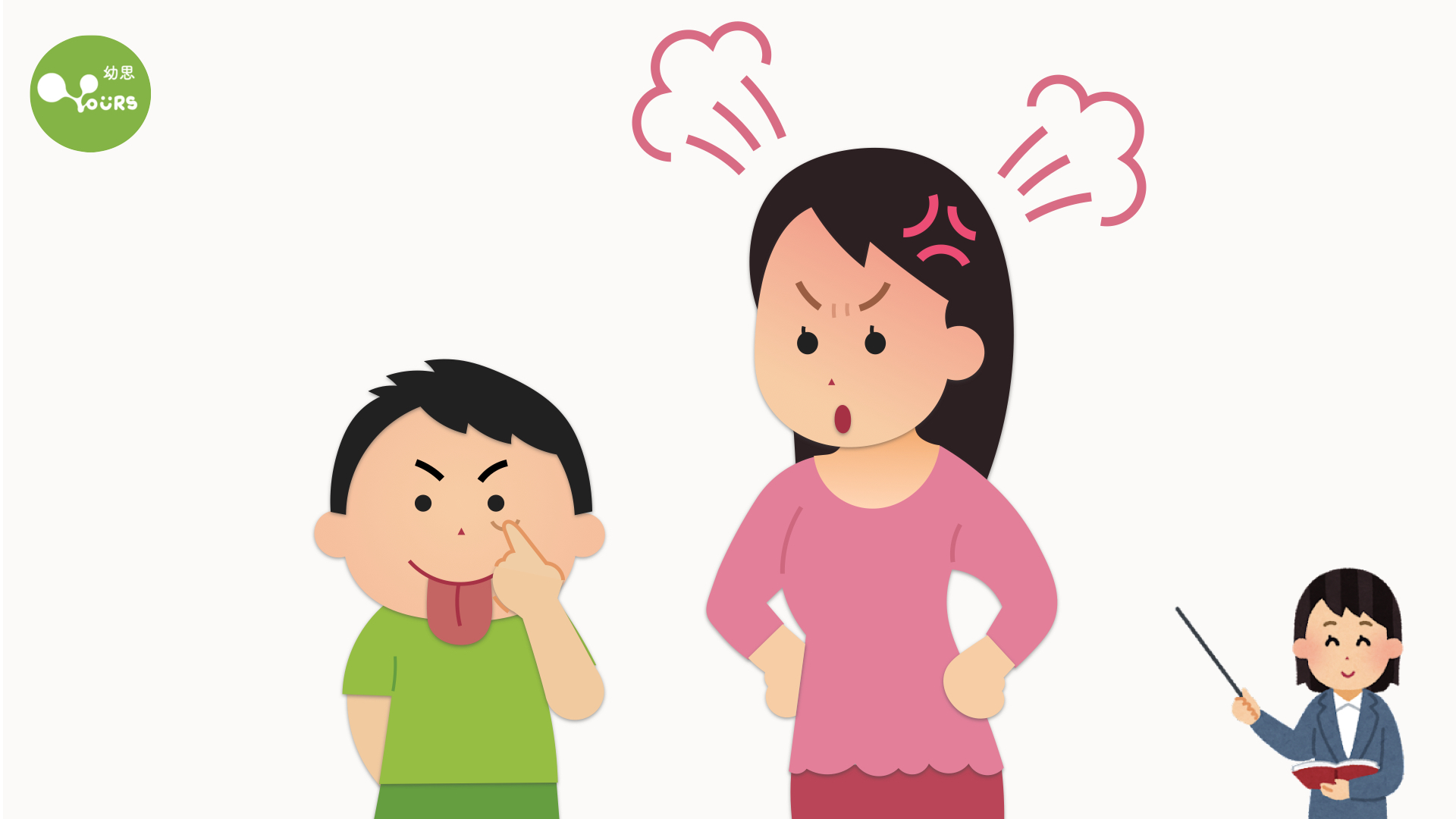 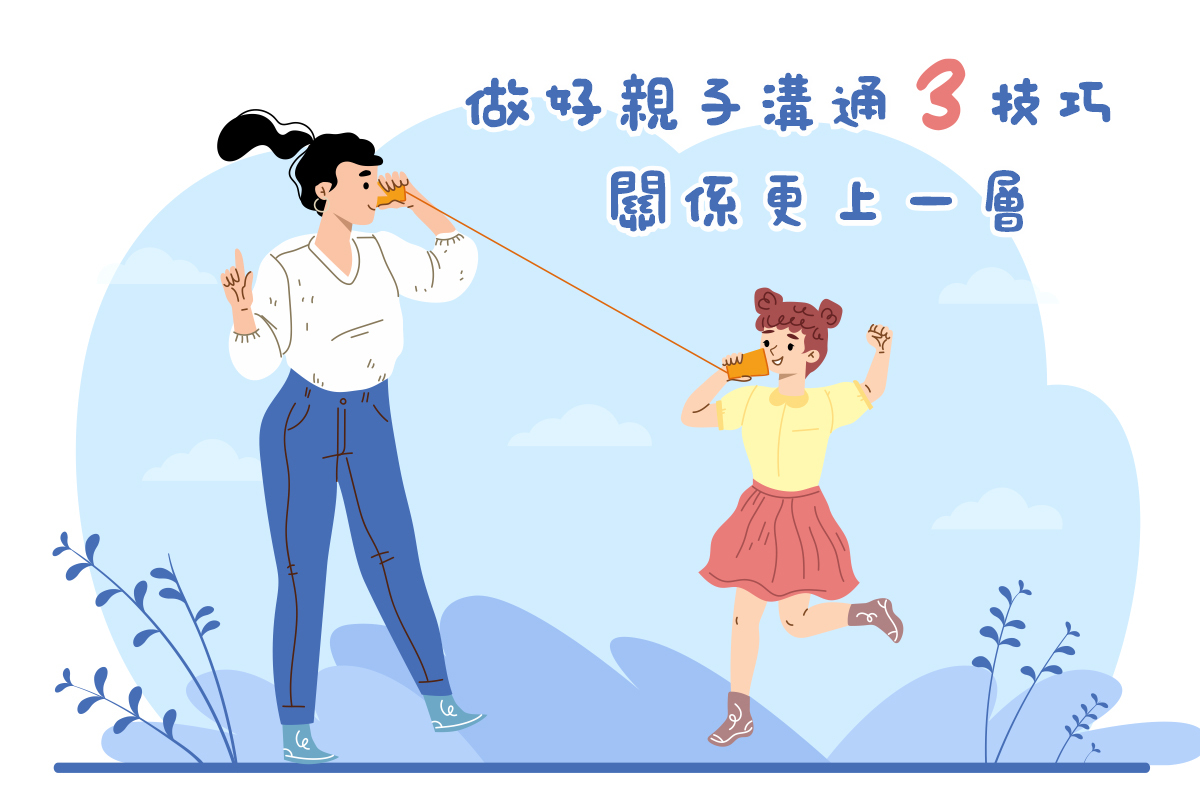 「好好說都不聽」4 個溝通法

1、我再講最後一次⋯（提醒法）

2、講我知你為什麼不要？（刺激思考）

3、重複一次我講的話！（幫助專心）

4、你覺得媽媽（爸爸）為什麼發脾氣？（情緒覺察）
4

4
4
4
父母要掌握EQ好，教養才不失效
1、具體教孩子表達自己
2、營造出有安全感的對話
3、晦氣說話要少說，要說心裡話
4、減少不必要的比較

情緒勒索的話語在教養上一點幫助都沒有，一定要少說！這些情緒控管，會影響孩子的自我認同，並不會讓孩子變更好，反而容易養成習慣怨天尤人的孩子，情緒EQ沒教好會影響孩子的一生，不要當控制父母，
要當「引導」父母！
父母子女衝突的說白：說沒兩句就吵架？
https://www.youtube.com/watch?v=RUe1t7a_IqY
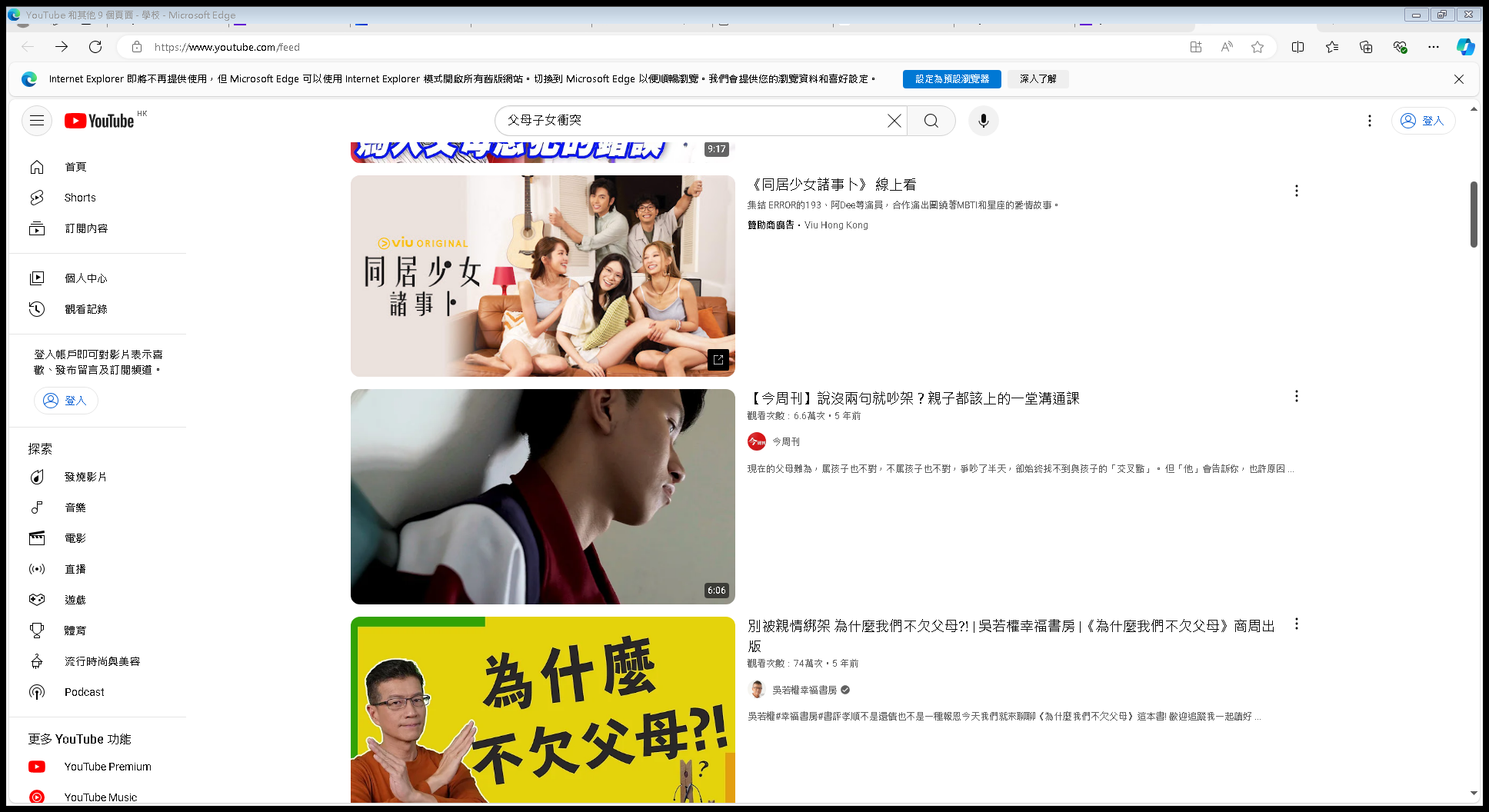 總結：如何處理與子女的衝突

1. 保持冷靜
    家長先穩定自己的情緒 (例如：暫離現場、做深呼吸)

2. 以同理心聆聽子女的想法和感受
   以開放的態度去聆聽和了解接納子女的感受避免心急
   糾正或訓斥，令子女不願溝通

3. 一起商討解決辦法
    第一步：講出當下的衝突問題
    第二步：家長講出自己的感受和期望
    第三步：鼓勵子女講出他(她)的需要、感受和期望
    第四步：與子女一起列出各種可能的解決方法
    第五步：引導子女分析各種方法的利弊，從而一起選擇
            合適的解決方法
    第六步：付諸實行、事後一起檢討成效
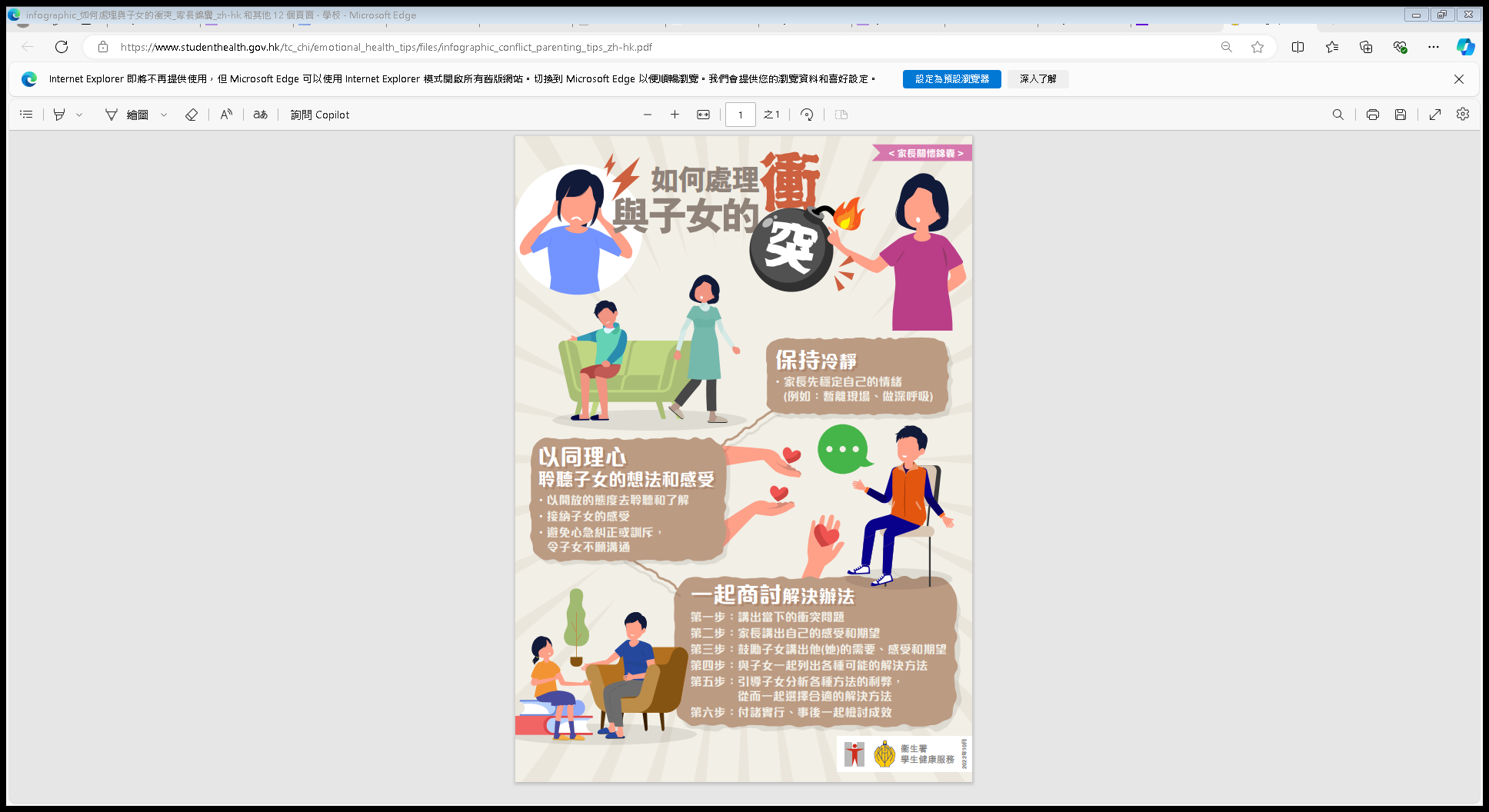 建立囝囡自信心能促進親子和諧關係?
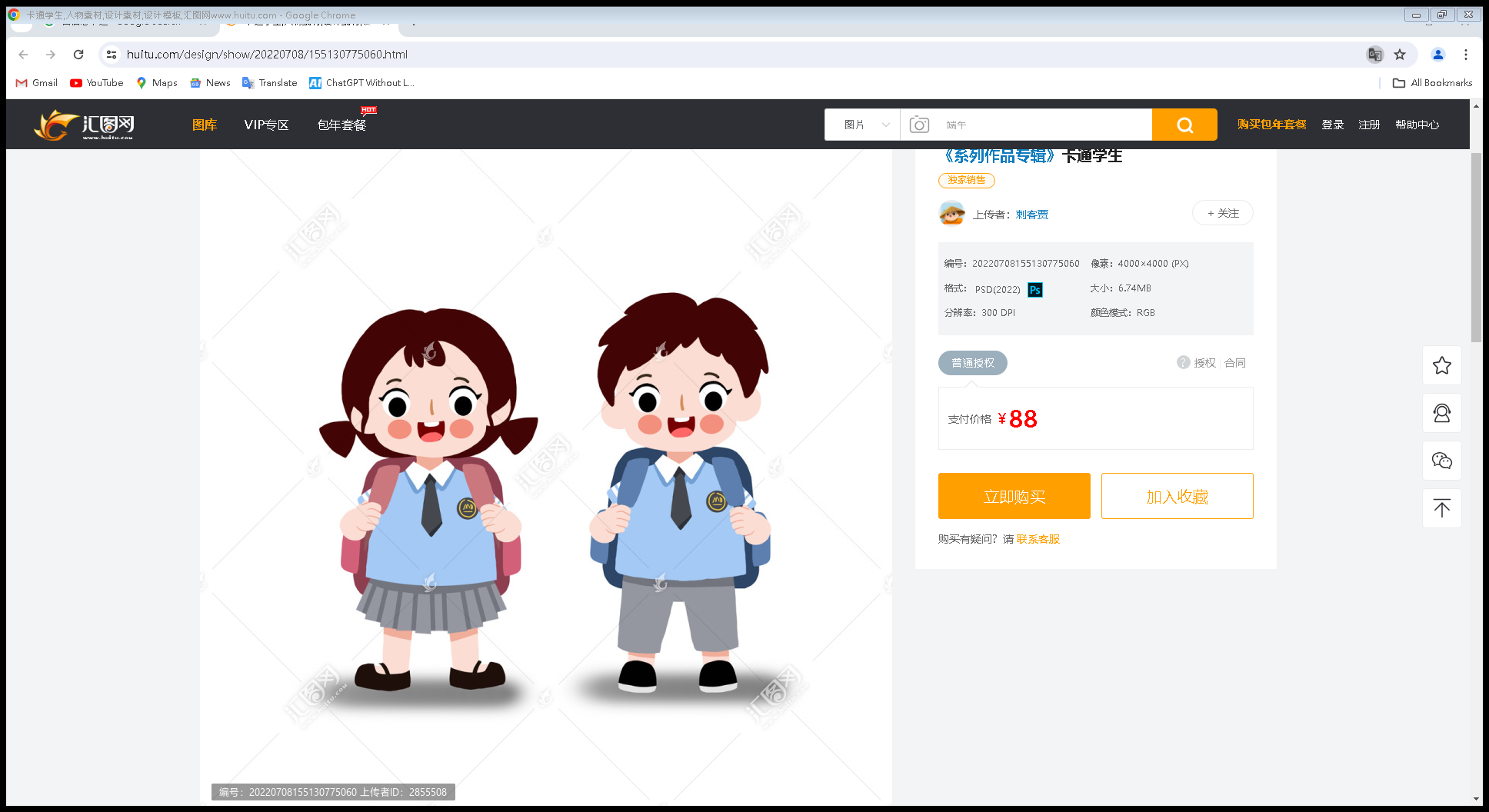 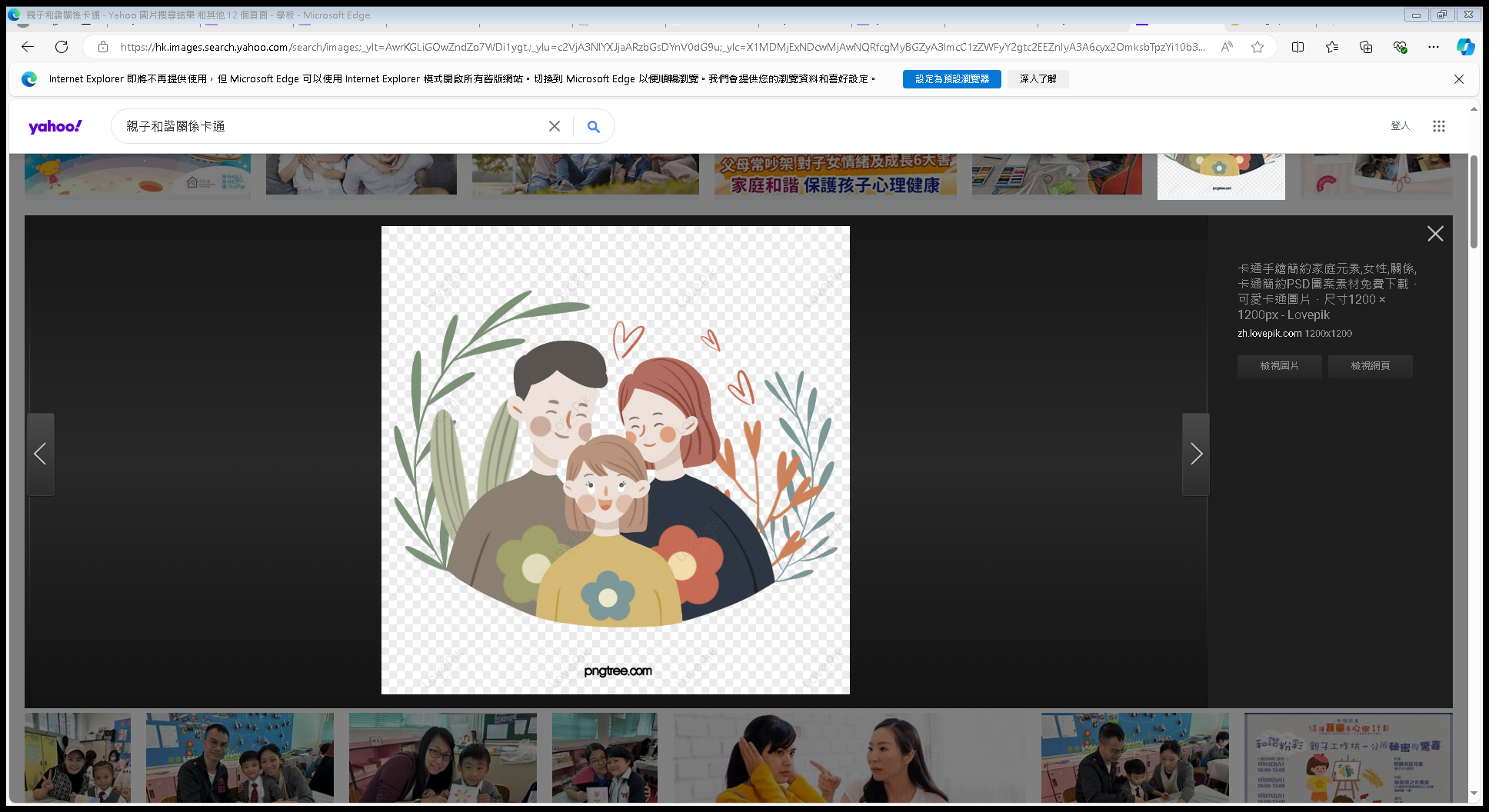 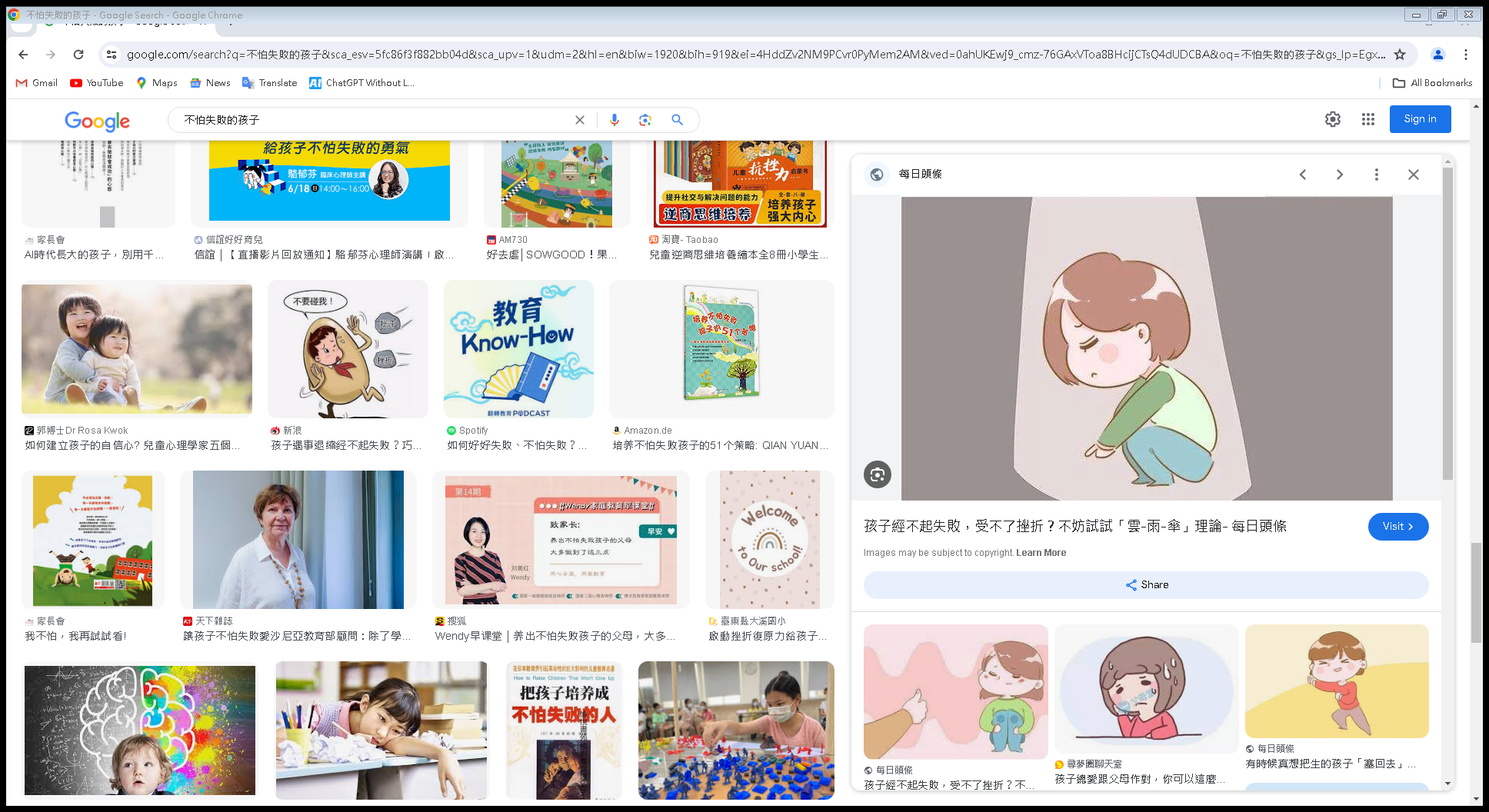 五個方法教出自信不怕失敗的孩子
如何建立孩子的自信心? 
生活要求我們應對一大堆挑戰、當中好多變化、挫折與損失，至使我們隨時都準備好迎接挑戰而變得精疲力竭！

儘管遭受到重大挫折，第二天早上，仍然會起床下定決心再試一次。這種自我調節讓自身狀態維持平衡的能力，兒童心理學家稱之為「韌性」。

韌性從何而來呢？ 除了遺傳，通過後天努力，都可以重新訓練我們的大腦，讓我們更富有韌性。 但要幫助您的孩子建立內心強大的力量，親子關係永遠都是最有效的第一步。

美國精神科醫生Edward Hallowell 博士視說 ：「韌性來自於你打從內心知道你永遠不會是孤單的......如你感到與別人有所聯繫，你將永遠能夠應對逆境。我們應對逆境所需的技能，是始於一種『感覺』。 一種『我能解決這個問題，無論發生什麼，我都能找到解決方案』的感覺；一種『我經歷過艱難時期，並且以往我把事情也處理得很不錯』的感覺；一種『即使我感到迷茫，我總有地方可以轉彎。』的感覺。

坊間對韌性有一種普遍的誤解，認為孩子要通過失敗來培養適應能力。而事實是相反，孩子們是通過成功應對失敗來培養出韌性。當孩子們有勇氣站起來再試一次時，他們就會知道他們可以在逆境中生存下來，然後一切依然可以順利進行。 
成功才是成功之母！
如果孩子一直只有失敗的經歷，那孩子會變得怎麼樣呢？
這時候的孩子從失敗中學到的，就是認為自己是那種失敗的人，然後陷入挫敗、失去自信心的負面情緒中。
那麼，怎樣的支持可以幫助您的孩子，將挫折轉化為無論發生什麼她都能應付的信心呢？

以不五個方法教出自信不怕失敗的孩子

1. 在你陪伴在孩子的左右時，鼓勵他們體驗失望和失敗的經歷。
2. 獲得解決問題的經驗
3. 鼓勵孩子使用「還未」這個詞語
4. 接納情緒並學習管理情緒表達的經驗
5. 激發孩子內在強大的決心
「雲」代表孩子在生活中遇到的困難，比如不聽大人的引導。

「雨」代表家長分析孩子問題的過程，要想讓孩子變得堅強，家長必須要足夠了解自己的孩子。

「傘」則代表最終由家長分析而得出的解決問題的辦法，也是提高孩子抗挫能力的關鍵部分。
雲、雨、傘理論
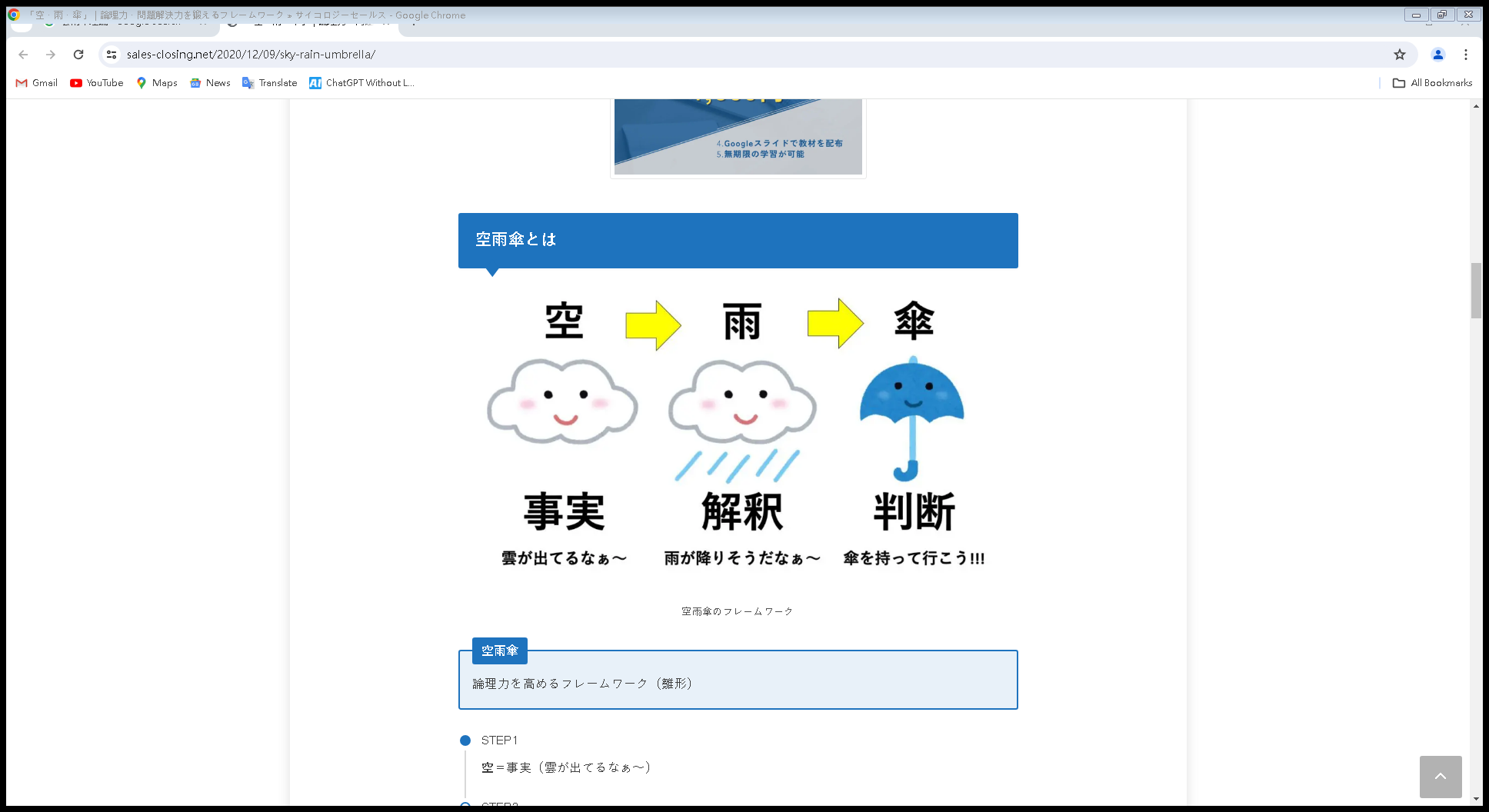 判斷
事實
解釋
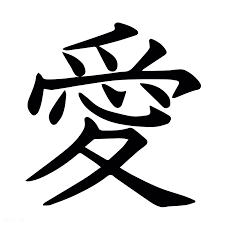 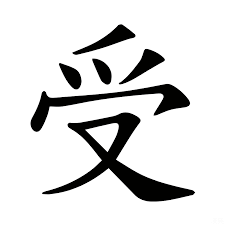 囝囡接不接受父母的教導？
囝囡愛不愛父母的教導？
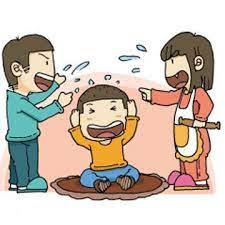 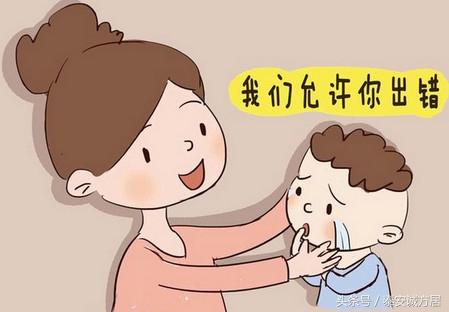 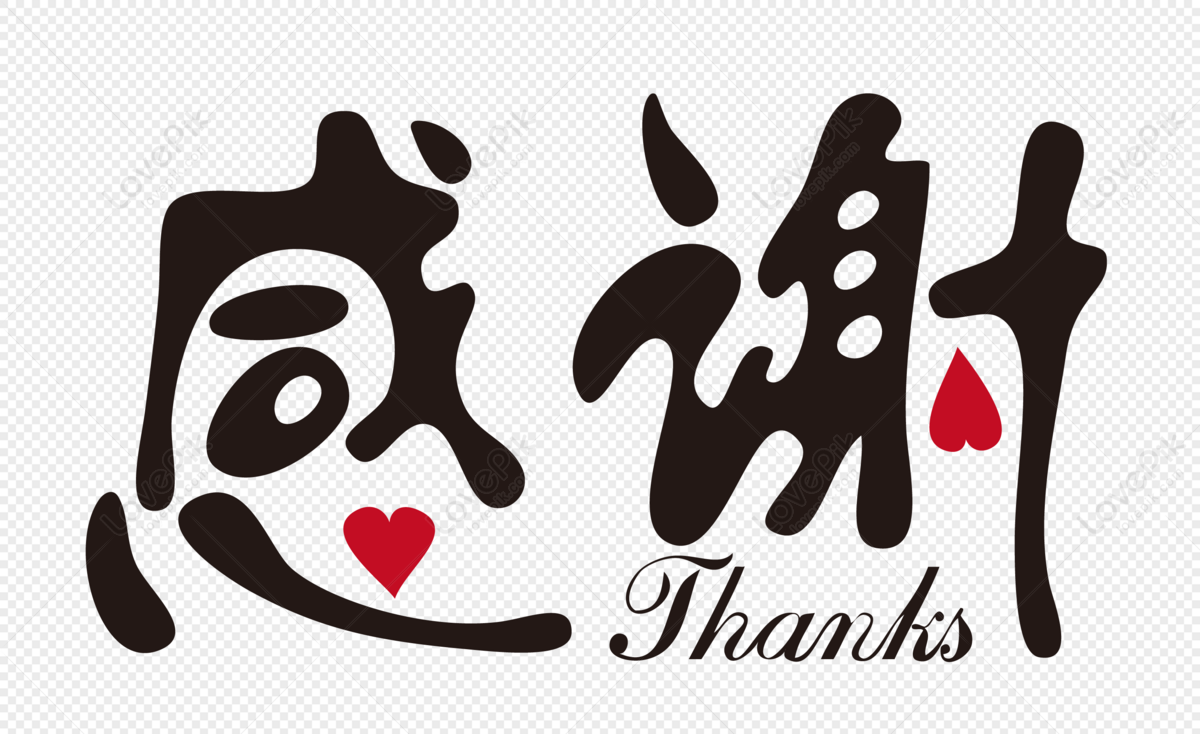